Odysseus and the Cyclops(Polyphemus)
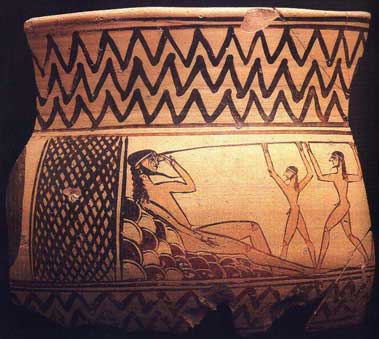 Plot
Odysseus and his men arrive at cave
Make themselves at home
Arrival of Cyclops (Xenia: Guest vs. Host)
Cyclops Eats Some of Odysseus’ Men
Odysseus Makes Cyclops Drunk (No Man)
Odysseus Blinds the Cyclops
Tricky Escape
Cyclops’ Curse
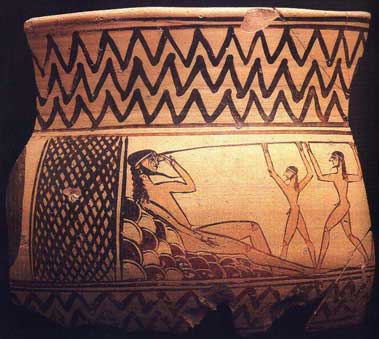 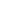 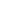 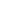 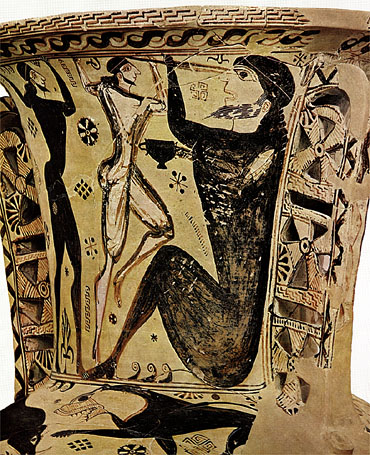 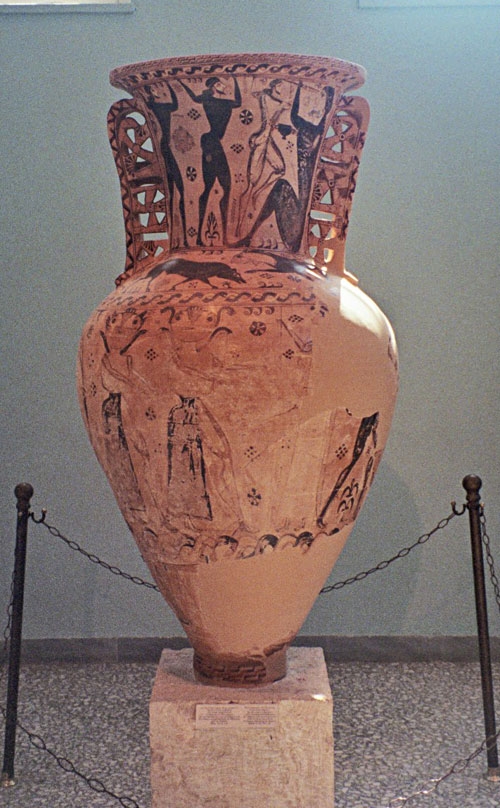 Eleusis amphora", a proto-attic work, c. 650 BC, museum of Eleusis, Inv. 2630
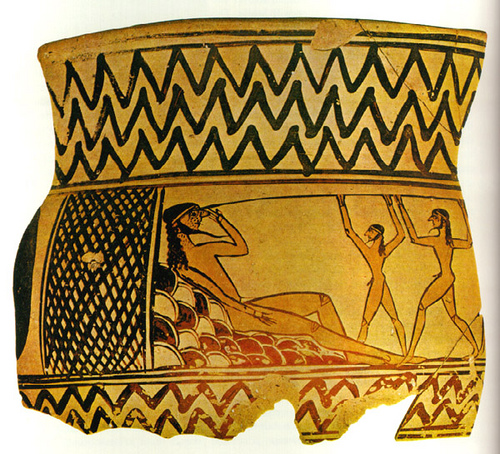 Fragment of Argive Bowl, From Argos. Mid 7th century B.C. Blinding of Polyphemus: 11cm, Museum Argos.
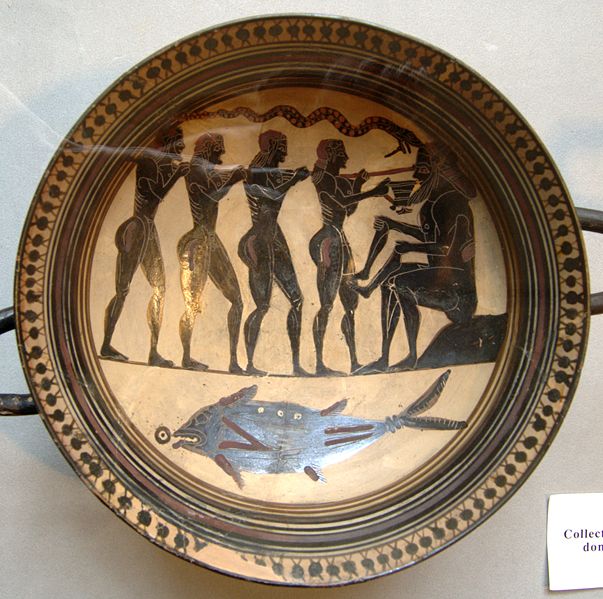 Laconian black-figure cup, 565-560 B.C.
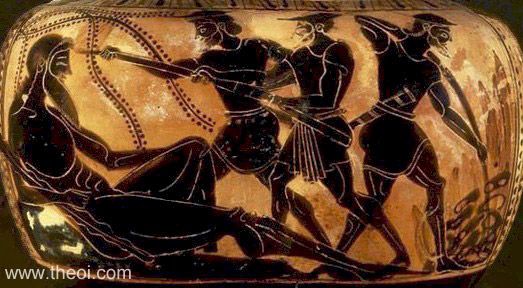 Musée du Louvre, Paris, France Catalogue Number: Louvre F342Beazley Archive Number: 303347Ware: Attic Black FigureShape: OinochoePainter: Attributed to the Theseus PainterDate: ca 510 - 490 BCPeriod: Late Archaic
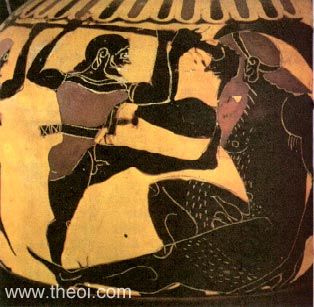 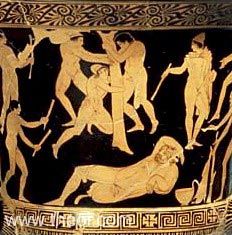 Museum Collection: British Museum, London, UK Catalogue Number: London 1947.7-14.18Beazley Archive Number: N/AWare: Lucanian Red FigureShape: Calyx kraterPainter: Name vase of the Cyclops PainterDate: ca 410 - 400 BCPeriod: Classical
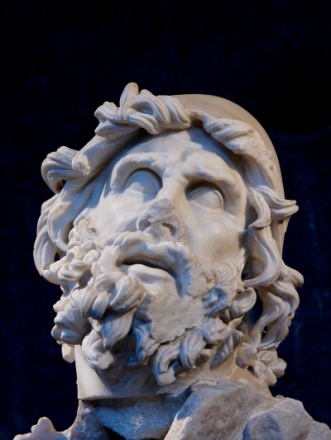 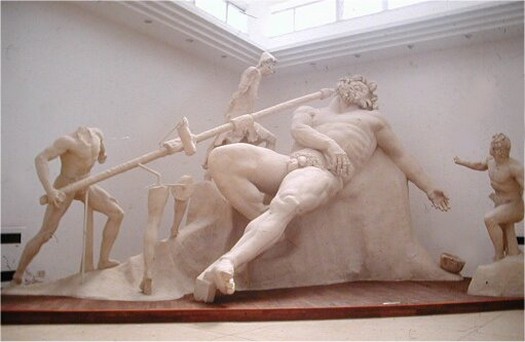 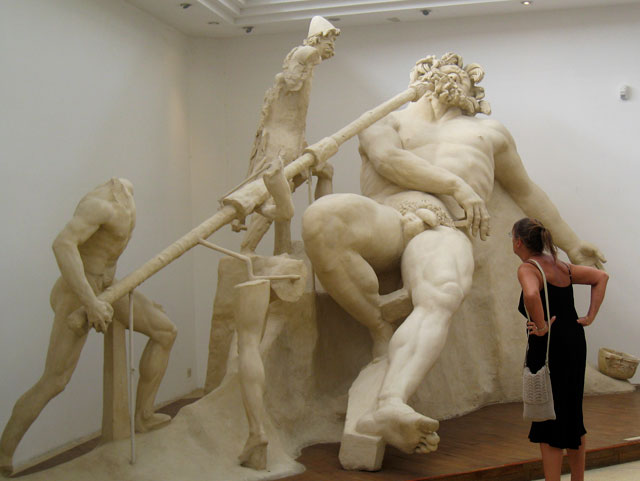 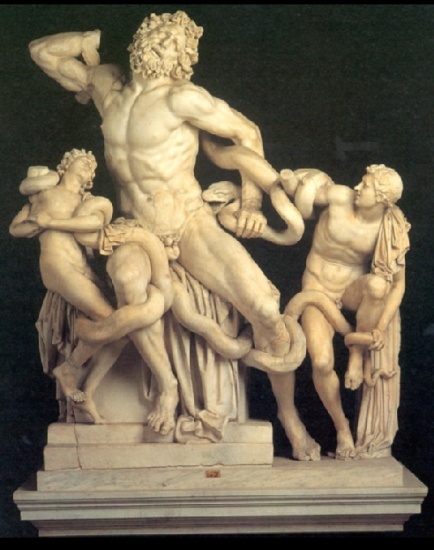 Tiberius’ Villa at Sperlonga. Sculpture based on lost bronze group by the Rhodian sculptors Hagesander , Athenadorus , and Polydorus, active between 50 bc and ad 25 . Pliny names these same artists as the sculptors of the Laocoön.
http://www.mlahanas.de/Greeks/Arts/Polyphemos.htm
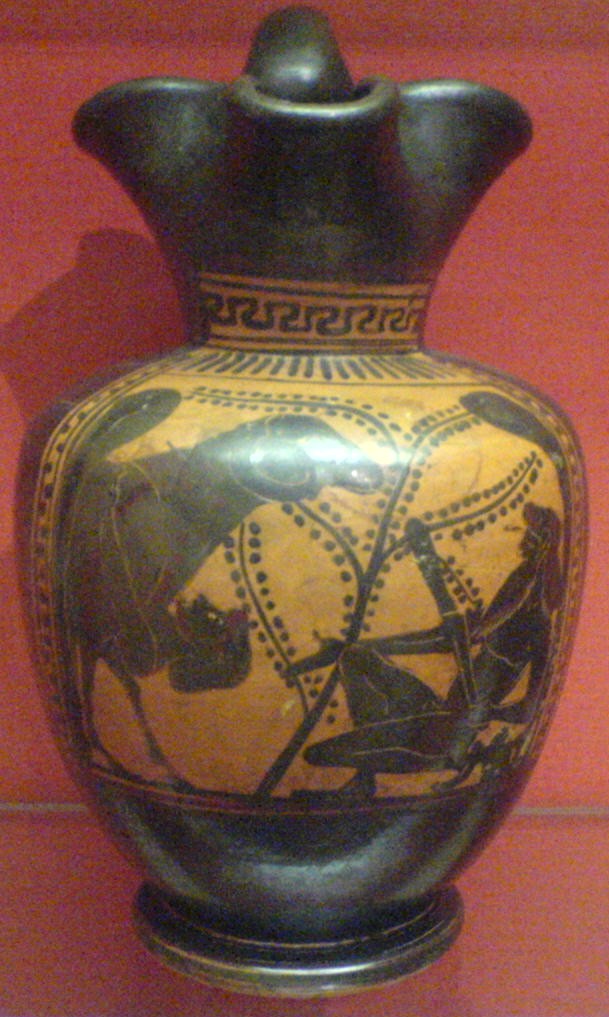 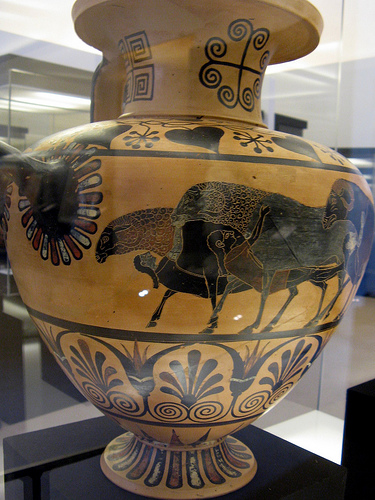 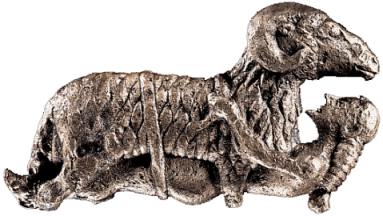 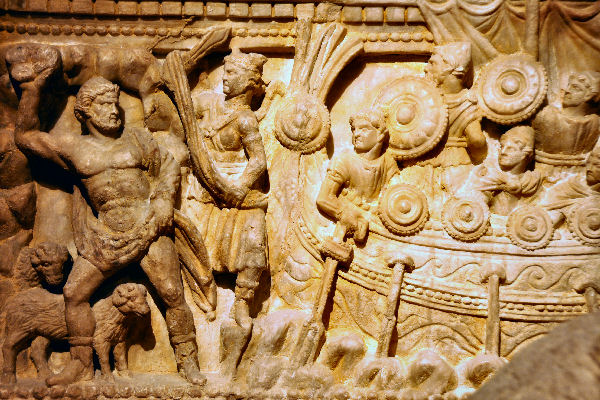 Etruscan sarcophagus from the Rijksmuseum van oudheden, Leiden